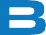 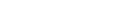 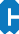 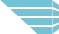 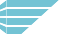 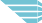 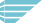 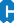 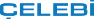 Lorem Ipsum
Unvan Title
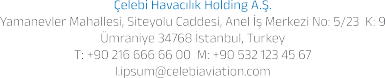